عنوان الدرس: الأعداد من 11 إلى 19، ناتج التعلم: عد الأشياء و كتابة رموز الأعداد ، اليوم: الأثنين ، التاريخ:24/1/2022 .
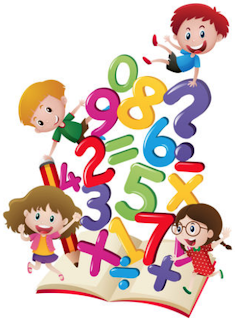 الدرس الثاني
" الأعداد من 11 الى 19 "
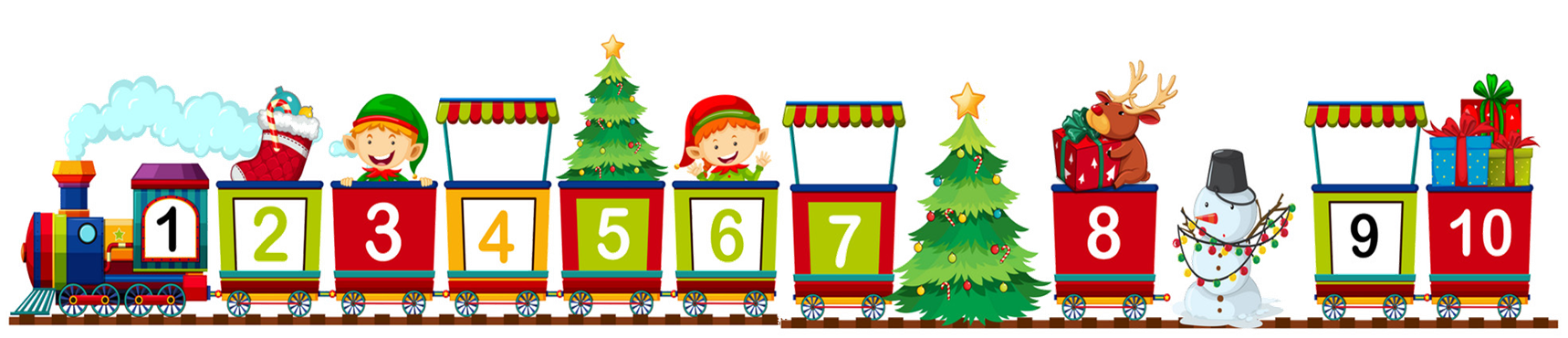 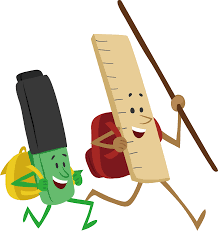 عنوان الدرس: الأعداد من 11 إلى 19، ناتج التعلم: عد الأشياء و كتابة رموز الأعداد ، اليوم: الأثنين ، التاريخ:24/1/2022 .
التهيئة
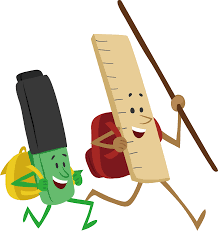 استنتج عنوان الدرس من الفيديو التالي
عنوان الدرس: الأعداد من 11 إلى 19، ناتج التعلم: عد الأشياء و كتابة رموز الأعداد ، اليوم: الأثنين ، التاريخ:24/1/2022 .
الملاحظة والحساب
كتاب الطالب صفحة 354
انـــتبه
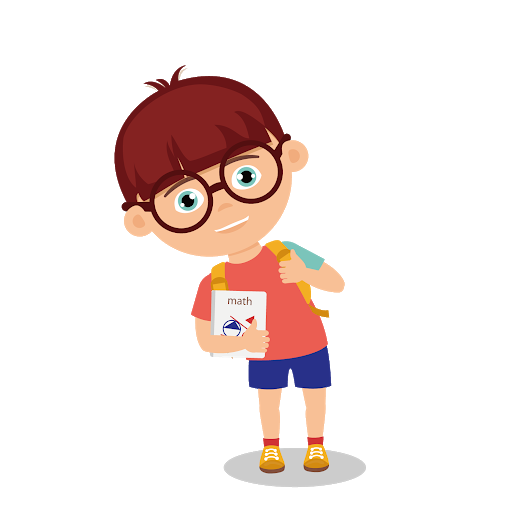 13
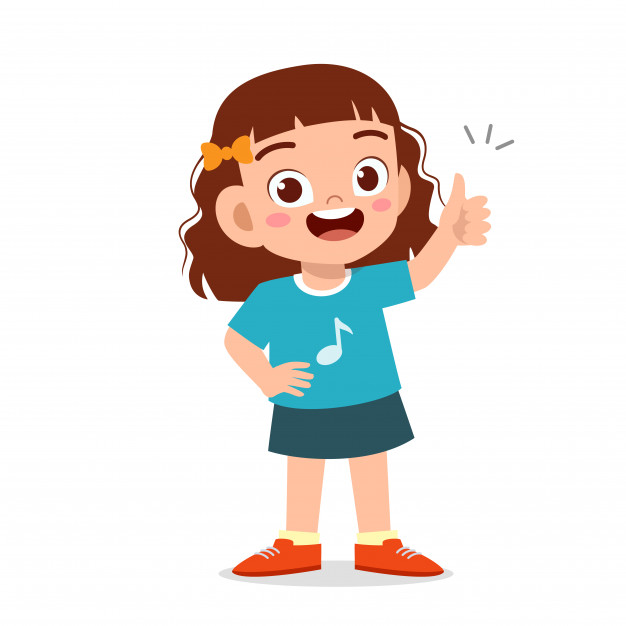 3
15
5
عنوان الدرس: الأعداد من 11 إلى 19، ناتج التعلم: عد الأشياء و كتابة رموز الأعداد ، اليوم: الأثنين ، التاريخ:24/1/2022 .
أتعلم بذاتي
كتاب الطالب 
صفحة 354
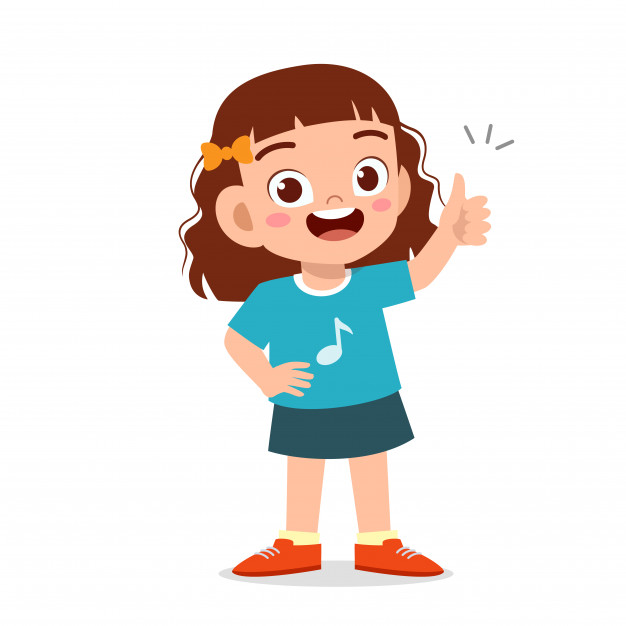 12
2
14
4
عنوان الدرس: الأعداد من 11 إلى 19، ناتج التعلم: عد الأشياء و كتابة رموز الأعداد ، اليوم: الأثنين ، التاريخ:24/1/2022 .
أعتمد على نفسي
https://www.liveworksheets.com/1-ny1625647va
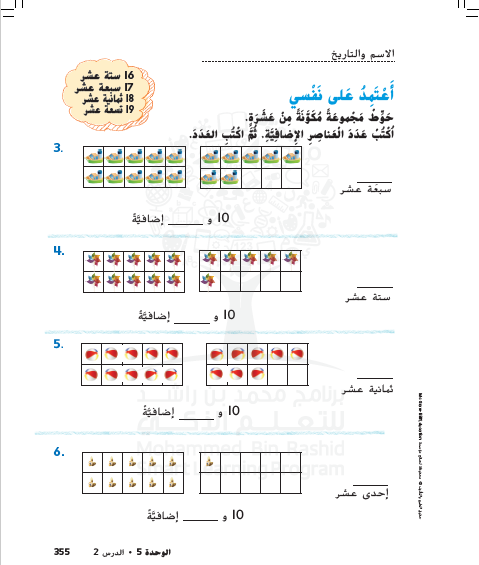 كتاب الطالب
 صفحة 355
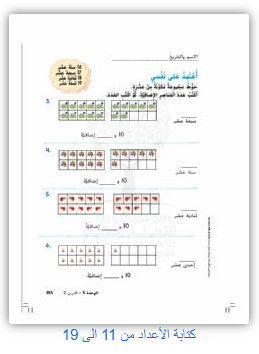 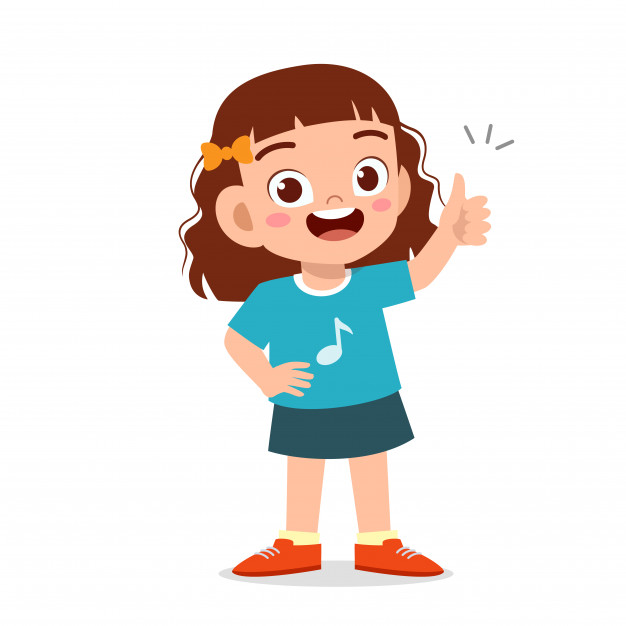